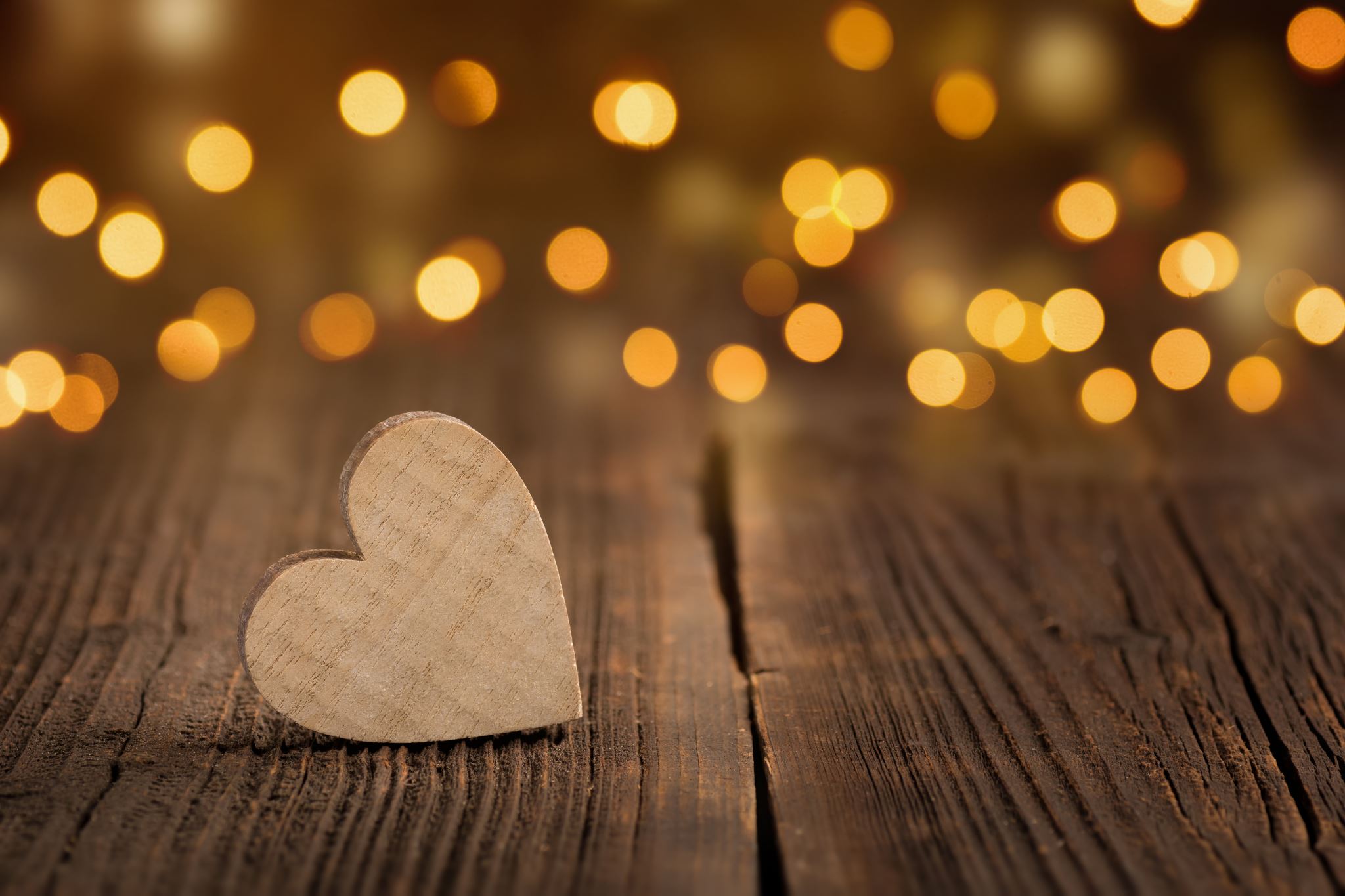 KINDNESS
January Character Word of the Month
2021
Definition
Being gentle, willing to help, friendly, courteous, and considerate
What does KINDNESS mean to you?
Video
https://mcsd.connectwithkids.com/character-life-skills/
**Please click on the Kindness video; 6th video down in the left column**
Agree or Disagree
A lot of bullying is invisible to adults.
Agree or Disagree
The most painful kind of bullying isn’t physical.
Agree or Disagree
Bullying gets worse in middle school.
Agree or Disagree
You can make someone miserable without saying anything.
Agree or Disagree
In my life, I have seen someone physically hurt at school.
Agree or Disagree
In my life, I have seen someone made fun of at school.
Agree or Disagree
Telling a teacher stops bullying.
Agree or Disagree
Standing up to a bully makes them stop.
Agree or Disagree
If someone is a witness to bullying and doesn’t do anything, they are just as much at fault as the bully is.
Which statement did you feel the most strongly about?
• A lot of bullying is invisible to adults.
 • The most painful kind of bullying isn’t physical. 
• Bullying gets worse in middle school. 
• You can make someone miserable without saying anything. 
• In my life, I have seen someone physically hurt at school. 
• In my life, I have seen someone made fun of at school.
 • Telling a teacher stops bullying. 
• Standing up to a bully makes them stop. 
• If someone is a witness to bullying and doesn’t do anything, they are just as much at fault as the bully is
Why do you think it is important to be KIND?